Student Education Service
Welcome
Questions & Answers
Welcome from the Student Education Service
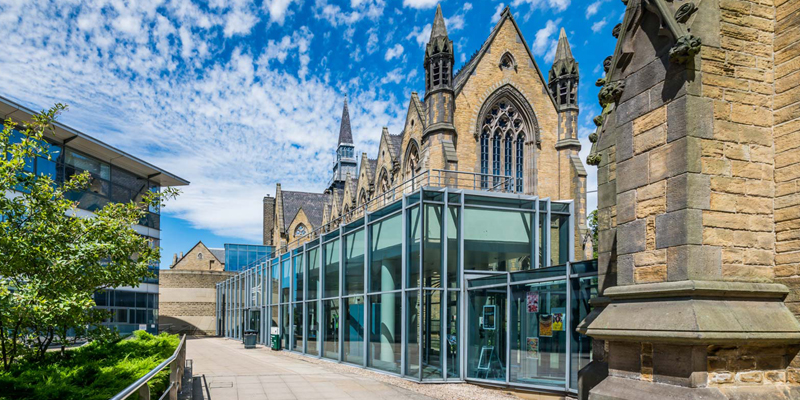 We will keep everyone’s microphones off to reduce noise issues

This presentation will be recorded and available to rewatch on the LUBS Student Guide, but the Q&A at the end will not be

Please do not raise your hand, we will not be using this function today.

You can ask questions at the end by using the chat function.
Use emojis in the chat to let us know:
How are you feeling about this academic year?
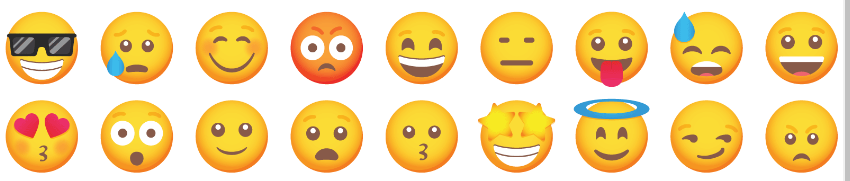 The information we will cover
Introduction to the Student Education Service (SES)
Student Information Service
LUBS Student Support
LUBS Student Guide
In-Sessional Language Support
Student Reps
PASS – Peer Assisted Student Sessions
Joint Honours Community
Q&A in the chat
Student Education Service – who are we?
The Student Education Service consists of various teams, all dedicated to assisting you throughout your student journey, from registration to graduation!
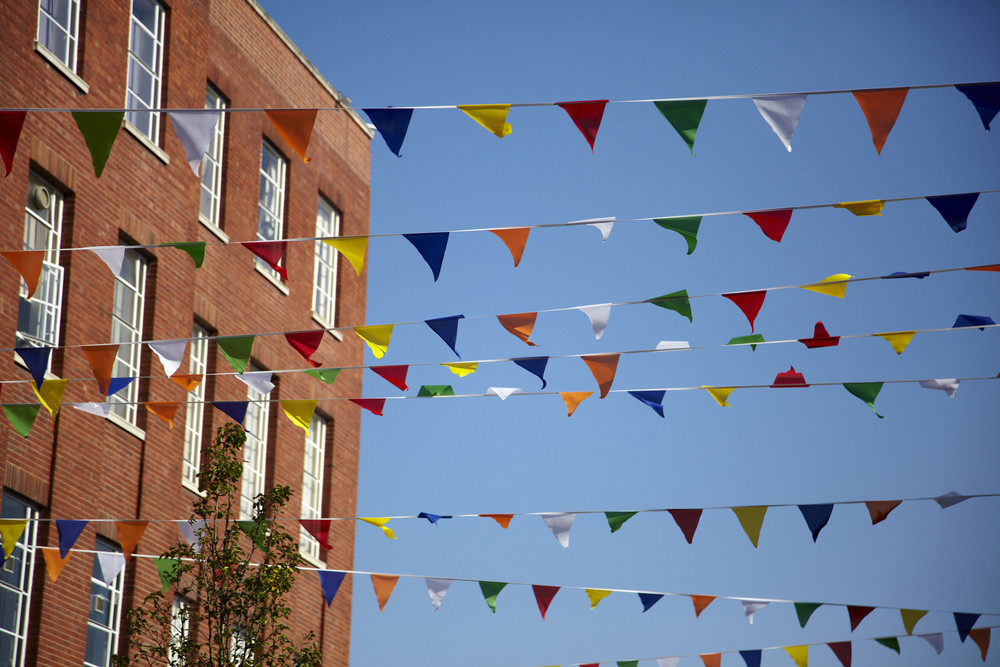 Academic Life 
Exams and Assessment 
Programme Support 
Digital Learning 
Health and Wellbeing
Opportunities
Student Information Service
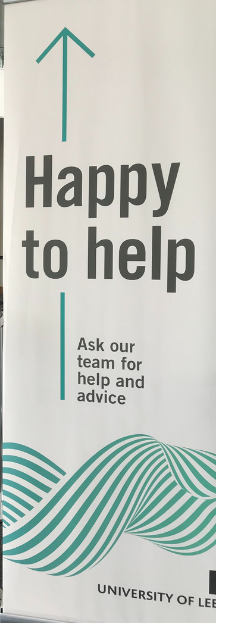 Telephone
Our Helpline Team are on hand Monday to Friday 9-5 pm.​

Call +44 (0)113 343 7000 (outside the UK)​

Call free phone 0800 915 0402, at no charge​ (within the UK)
Email
studentinfo@leeds.ac.uk
In-Person
Our Information Points are open from 9am to 5pm Monday to Friday.

Beech Grove House campus map link | Google map link 
Chemical and Process Engineering campus map link | Google map link  
Maurice Keyworth building campus map link | Google maps link
Parkinson Building campus map link | Google map link
Worsley building campus map link | Google map link
5
General Queries
The answer to most general queries can be found at
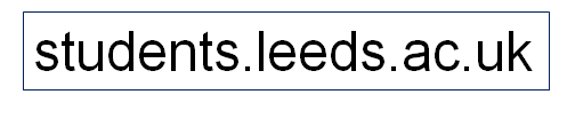 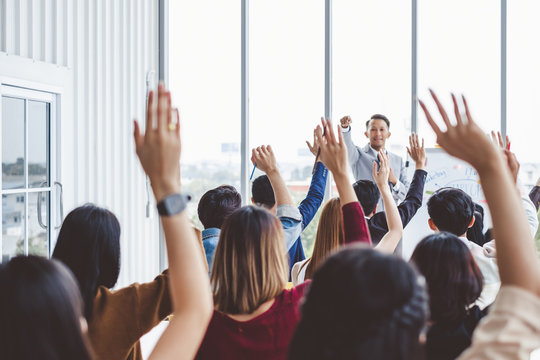 Business School Student Support Team
We can advise on
Support and options available for if your studies are affected by any mitigating circumstances
Signposting to other support and services
Support available for disabilities whilst studying 
Taking temporary leave from studies
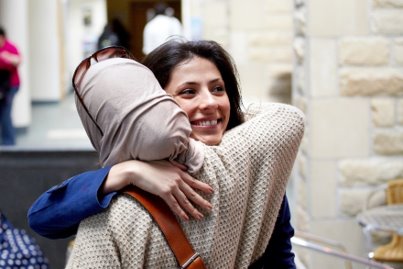 7
Student Support Officers
You can find out more information on how to book an appointment with one of our Student Support Officers on the LUBS Student Guide:​
​https://students.business.leeds.ac.uk/student-support/booking-and-appointment/

Our team offer appointments every day, and a mixture of in-person and online appointments
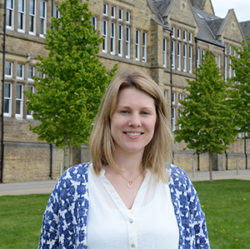 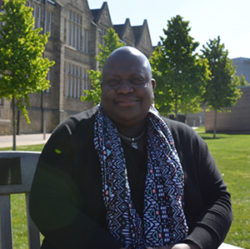 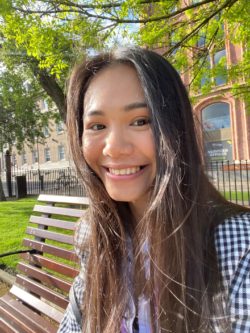 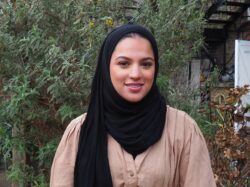 8
LUBS Student Guide
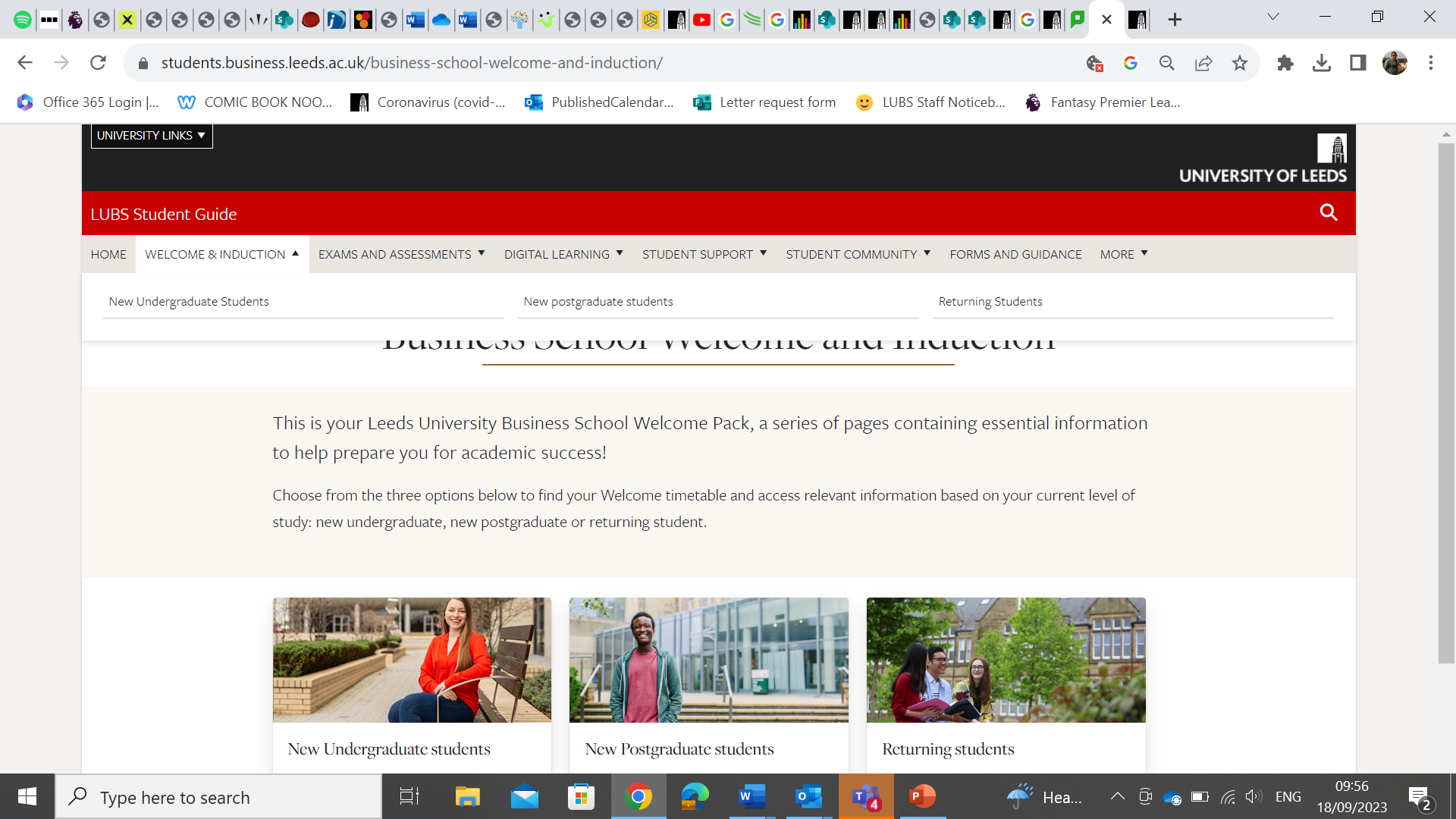 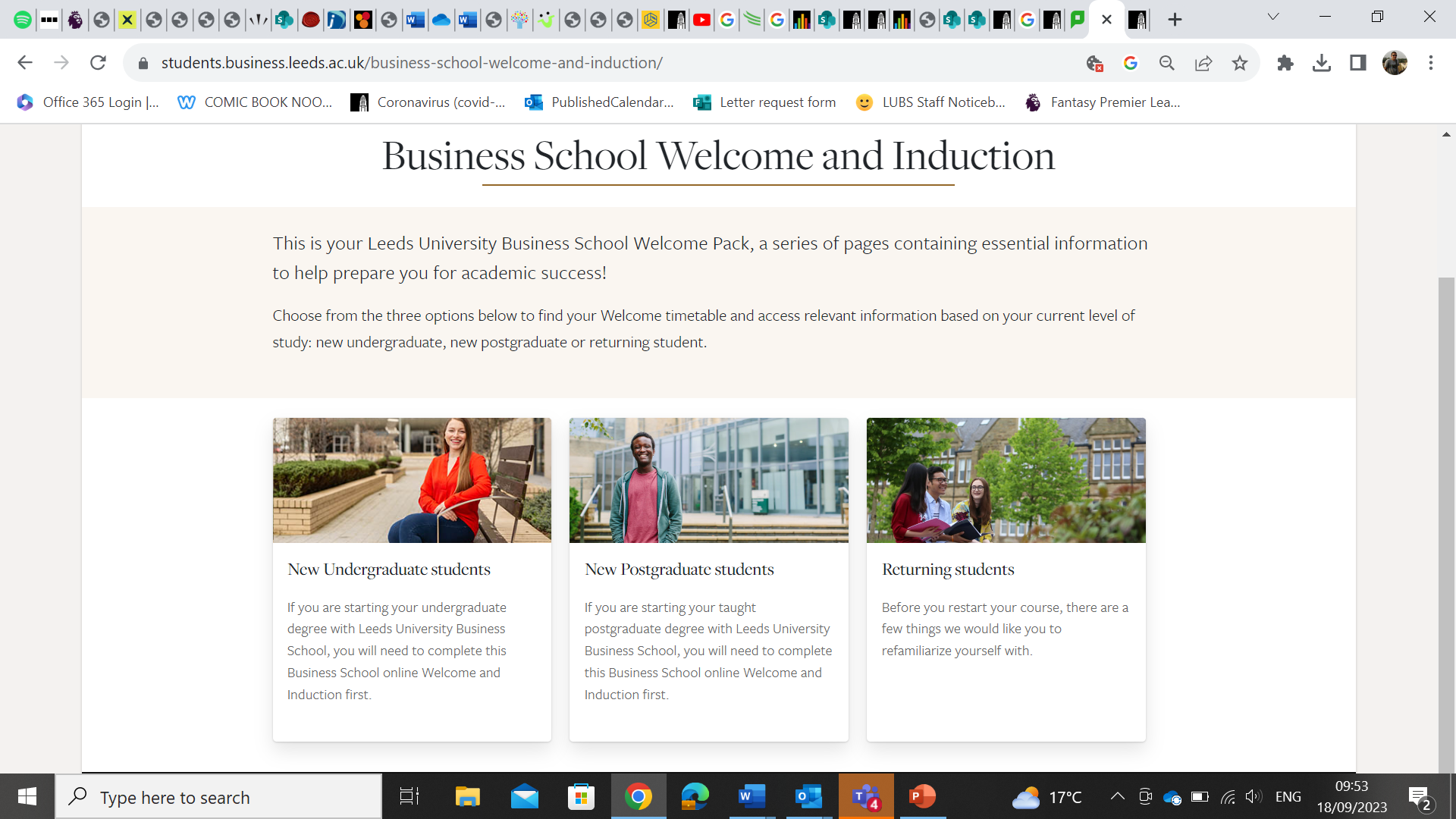 LUBS Student Guide
You can find a lot of information on the main University website and on our LUBS Student Guide.
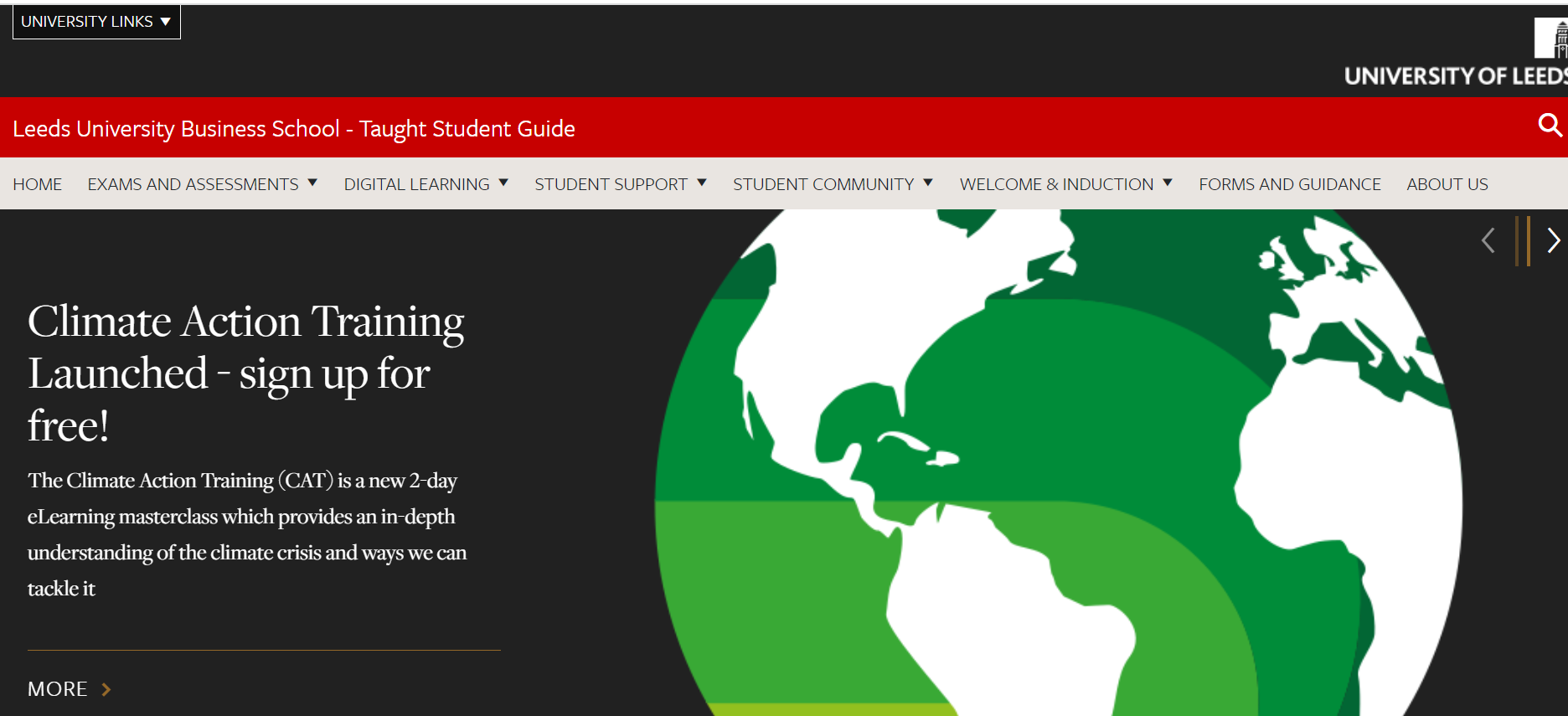 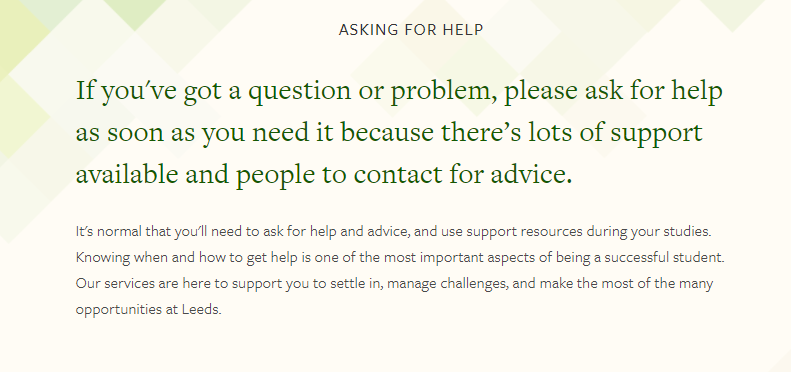 https://students.business.leeds.ac.uk/
https://students.leeds.ac.uk/askingforhelp
10
LUBS Student Guide
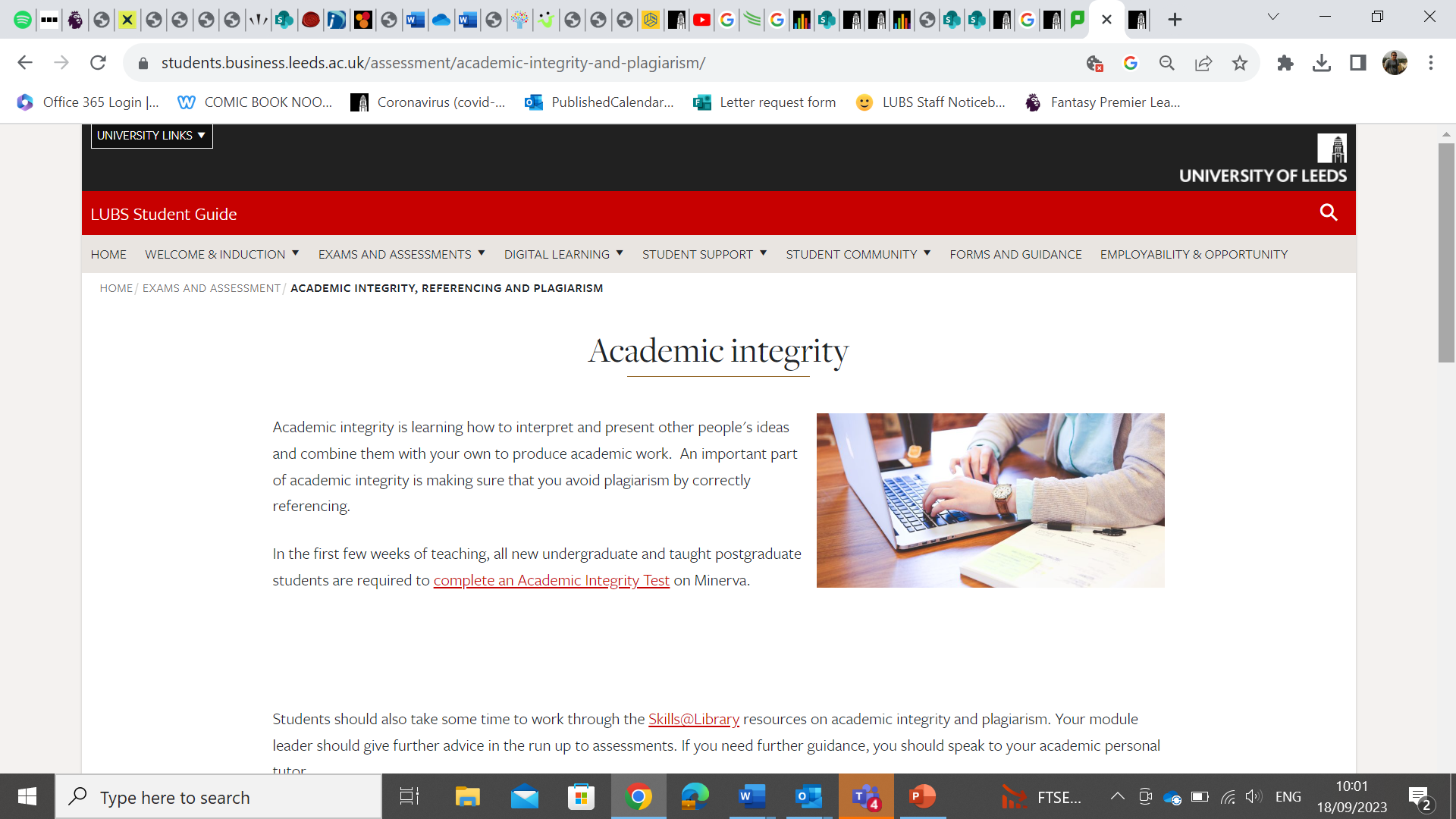 Action: complete the Academic Integrity Test on Minerva.​
​
The link is on the Academic Integrity page in your online induction pack.
11
In-sessional language Support
In-sessional EAP (English for Academic Purposes) sessions take place during student’s programmes.
Watch the 10-minute video to get a better understanding of how the in-sessional EAP programme is different from General English and study skills, and whether this programme might be relevant to you.​
​
 The video is on the LUBS Student Guide as part of your Business School Welcome & Induction.
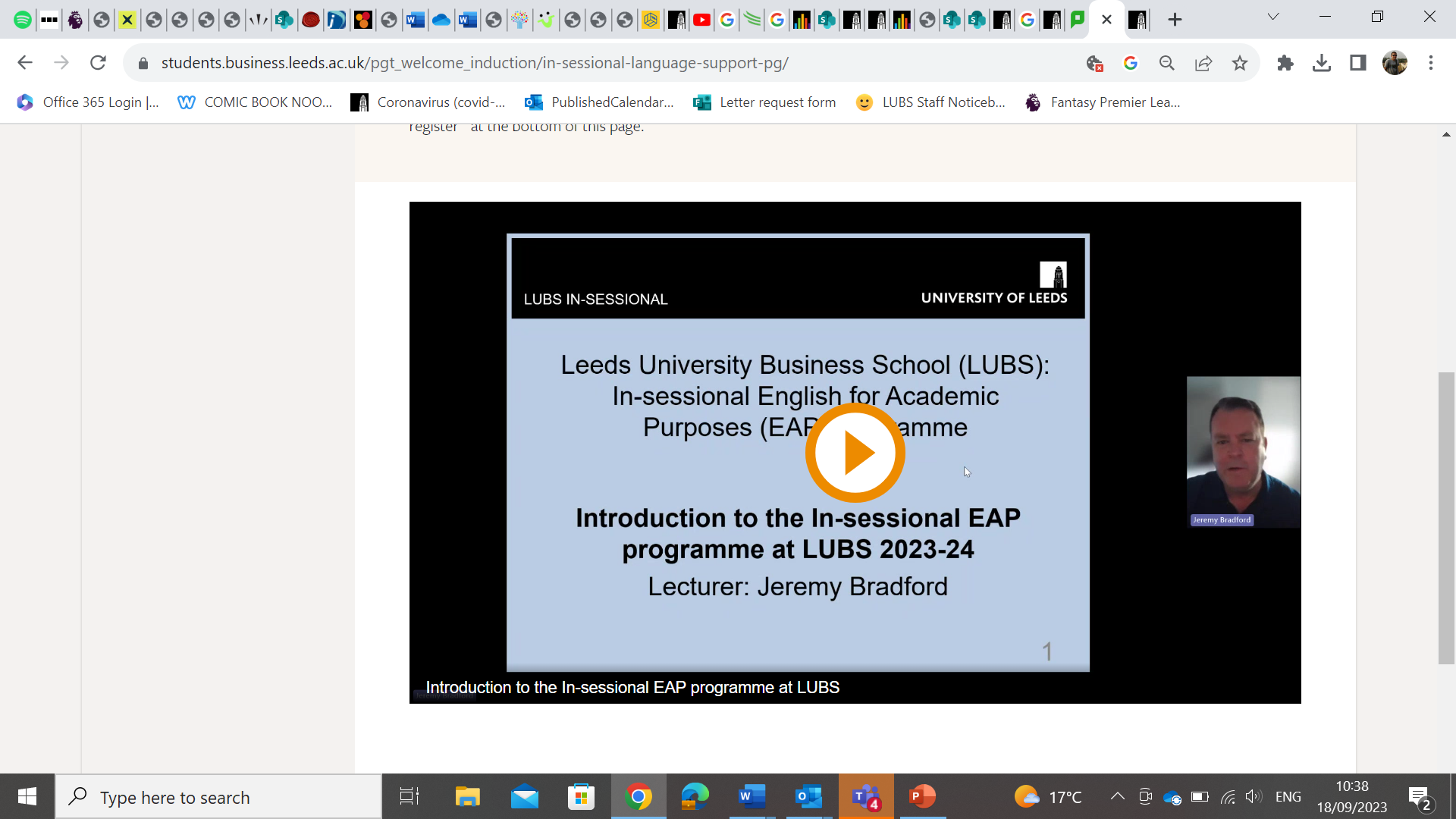 12
Student Representatives
Course Representative
Represent students on a particular course.
Seek student opinions to enact positive change. 
Share feedback with staff and School Representatives.
Recruited by the Business School.
School Representative 
Represent students in entire Business School. 
Seek student opinions from Course Representatives to enact positive change. 
Provide link between staff, students, and Leeds University Union. 
Recruited by the Leeds University Union.
13
Become a Course Representative
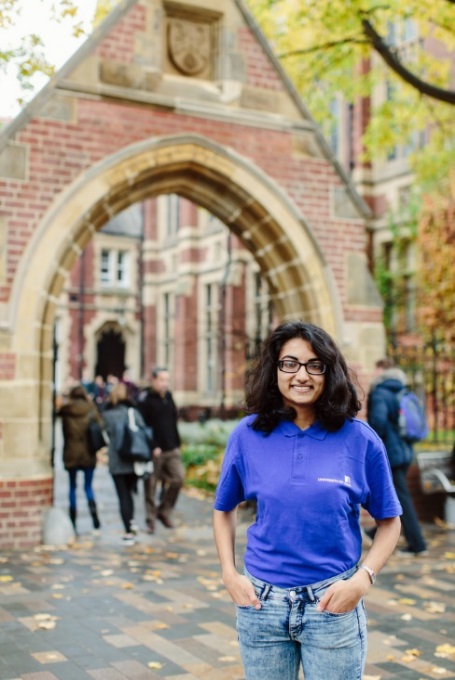 Improve your employability
Receive accreditation and recognition for your commitment
Be eligible for Rep-specific awards as part of Celebrate Week 
Work in partnership with Business School staff and students
Network with other Course Representatives
Approx. 1 hour a week.
How to apply:
Visit students.business.leeds.ac.uk
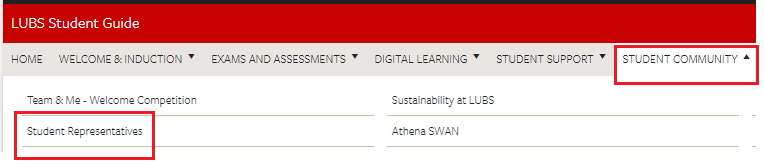 Deadline to apply: 11.59pm, Monday 9th October 2023
14
Peer Assisted Study Sessions
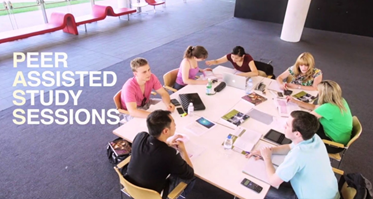 What is PASS? 
A Mentoring scheme for first year students. 

PASS study sessions are every two weeks.
 
Sessions are led by trained 2nd and 3rd year students (your PASS Leaders).
How will PASS help me? 
Use your Leader’s expertise to develop your own skills. 

Bring topics to the session you’d like to know more about.
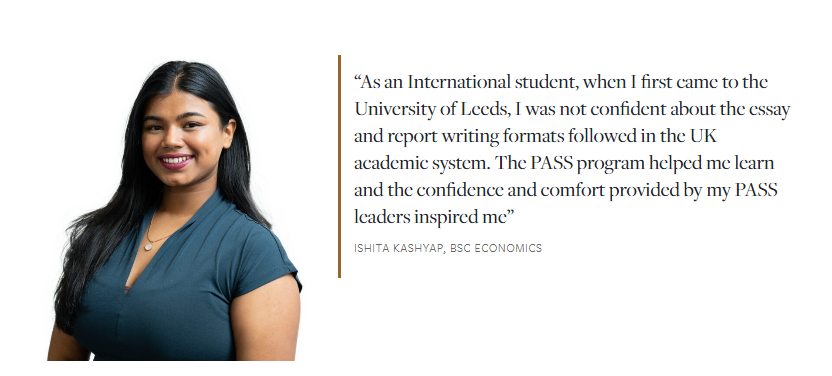 Want to know more?
Search for “PASS” on: students.business.leeds.ac.uk
15
Joint Honours Community
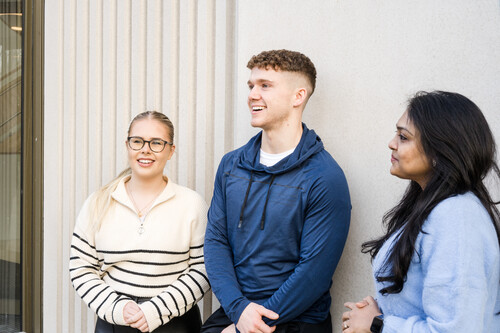 Join our Joint Honours Community! Visit us in the Marquee (opposite the Union)Tuesday 3rd October  12pm – 2.30pm
Benefits of joining

Meet other Joint Honours students

Top tips for getting the most out of your degree and time at Leeds

Get your voice heard

Sign up to future activities and events 

Free drinks, cake and sweets
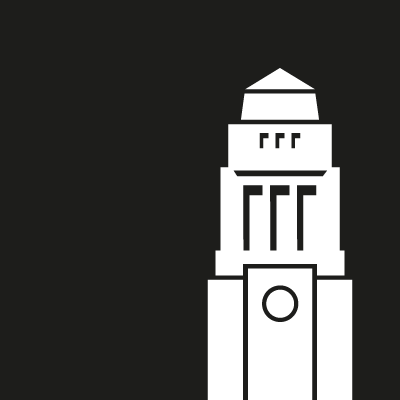 16
Who to contact when
Student Information Service Studentinfo@leeds.ac.uk 
  For any general questions about University life

LUBS Student Support LUBSStudentSupport@leeds.c.uk 
  Student wellbeing concerns, mit circs, temp leave

LUBS Assessment LUBSAssessment@leeds.ac.uk 
  For any assessment related questions or problems, such as issues with submitting your work

LUBS Attendance LUBSAttendance@leeds.ac.uk 
  Any attendance or absence related issues or questions, late arrivals, change of location

LUBS Programme Support / Quality LUBSQuality@leeds.ac.uk 
  Module enrolment / changes, programme changes, programme queries, academic integrity
17
Common Questions
Remember to check University webpages first for quick answers to questions
Accommodation
accom@leeds.ac.uk & 
https://accommodation.leeds.ac.uk/ 

Fees and Funding 
UGfees@leeds.ac.uk & 
https://www.leeds.ac.uk/undergraduate-fees/doc/fees-undergraduate-fees 

Registration
https://students.leeds.ac.uk/info/10102/registration/1056/how_to_register
18
Common Questions
Remember to check University webpages first for quick answers to questions
Module Change
https://students.leeds.ac.uk/info/10104/making_changes/652/change_of_module 

How to use Minerva
https://students.business.leeds.ac.uk/digital-learning/new-students/ 

BRP
https://students.leeds.ac.uk/brpcollection

International Student Arrivals
https://www.leeds.ac.uk/info/130113/preparing_for_leeds/112/arriving
19
Common Questions
Remember to check University webpages first for quick answers to questions
IT Support
https://it.leeds.ac.uk/it

Library services 
https://library.leeds.ac.uk/ 

Leeds University Union (LUU)
https://www.luu.org.uk/
20
Questions
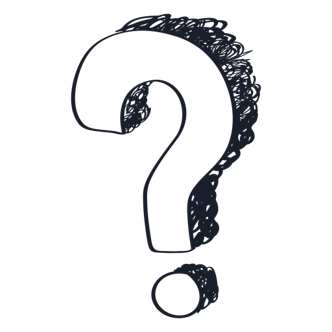 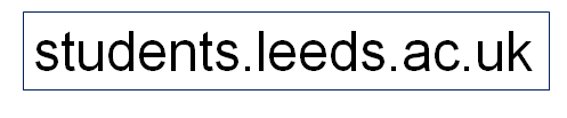 21